Слушание музыки
  дома.
Средняя группа
Слушание музыки – вид деятельности
Слушание музыки развивает:

 - интерес, любовь к ней; 

  расширяет музыкальный кругозор;

  повышает музыкальную восприимчивость детей; 

  воспитывает зачатки музыкального вкуса.
З а д а ч и:

- знакомить детей с художественными   образцами    современной, классической, народной музыки;

 развивать музыкальную восприимчивость,  способствовать эмоционально откликаться на чувства, выраженные в музыке;

- дать первоначальные сведения о музыке, подводить к запоминанию музыкальных произведений, различению их содержания, характера, средств выразительности, формировать оценочное отношение.
При слушании музыки необходимо:
 

    учитывать
 возрастные особенности
 детей
Три темы:

Какие чувства передаёт музыка? 

	 2) 	О чём рассказывает музыка?

	 3) Как рассказывает музыка?
К концу пребывания в детском саду 
ребёнок способен узнавать:

	-  произведение в целом;

	-  отдельные его части 
                 (вступление, запев, припев, заключение, часть  и т.д.);

	-  марш, танец, колыбельную;

	-  давать характеристику произведениям.
Произведение Д.Кабалевского «Полечка»
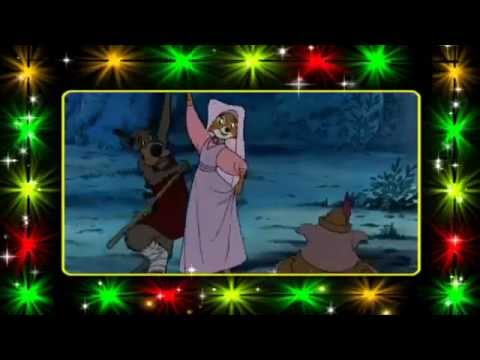 В.Герчик «Воробей»
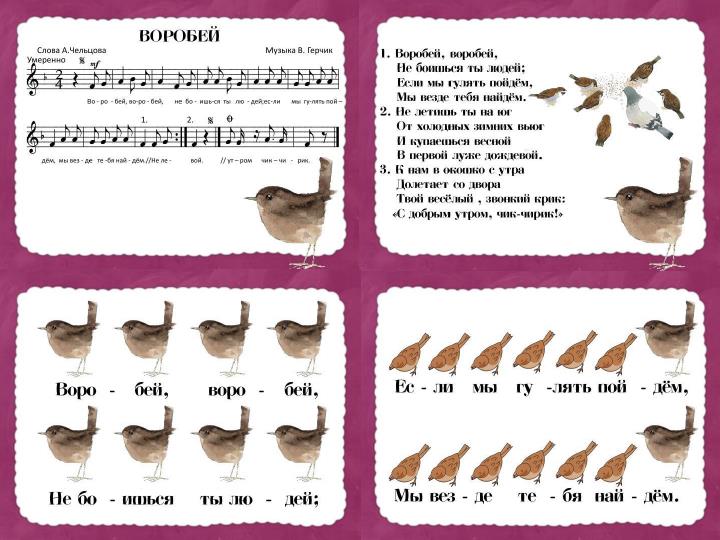 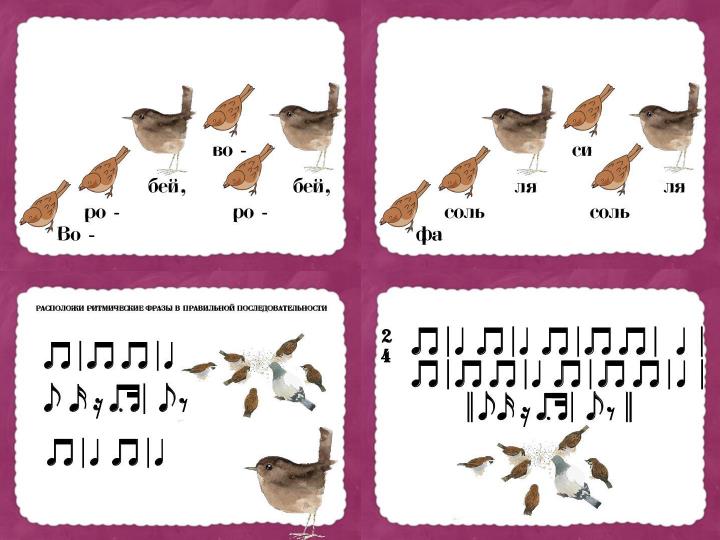 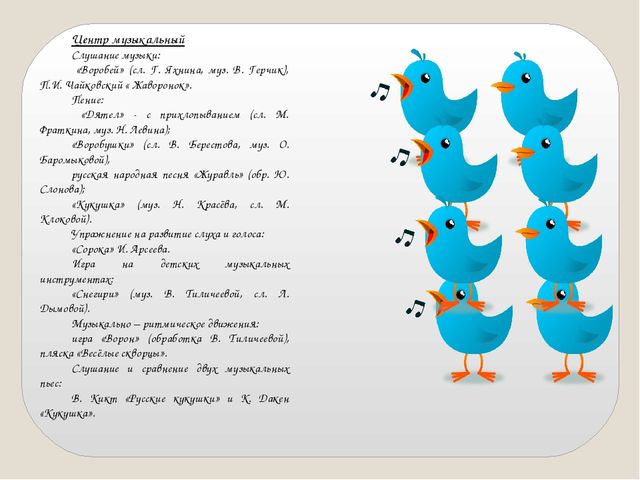 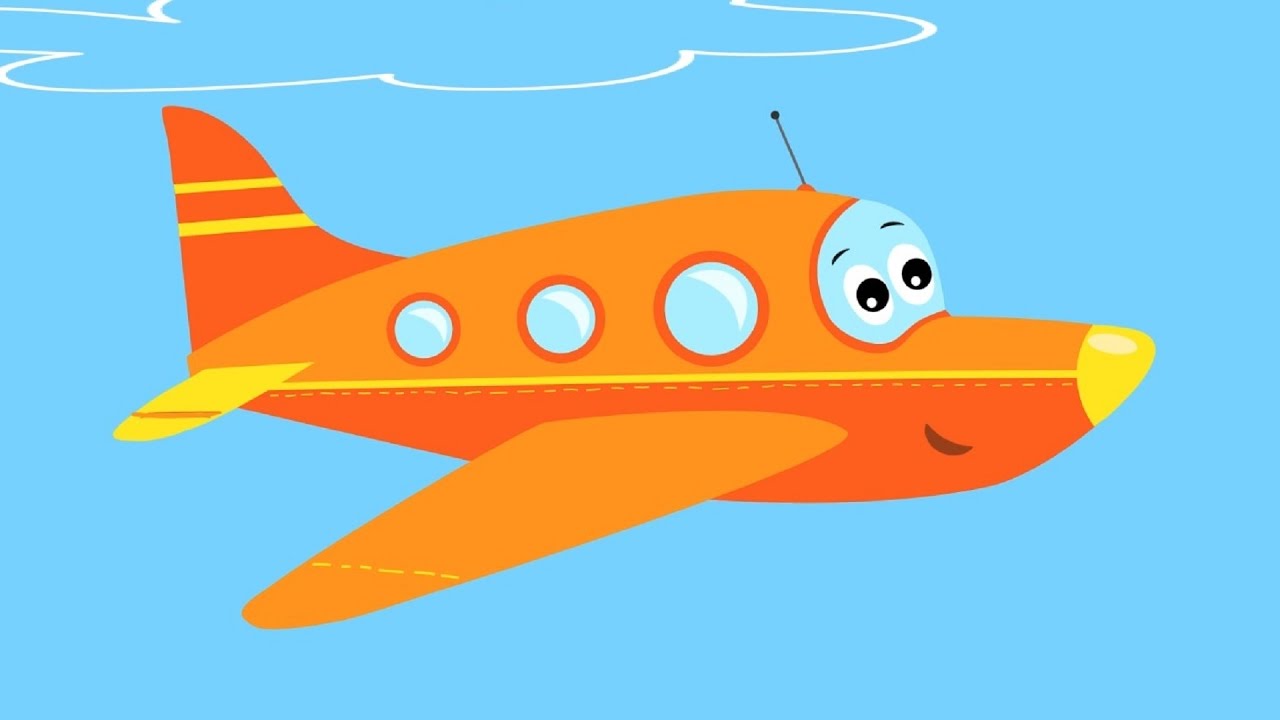 М.Магиденко «Самолет»Текст песни:1. Я хочу на самолётеПолететь, полететьИ на город свой в полётеПосмотреть, посмотреть.2. Полечу я выше тучиНад землёй, над землёй,Он, наверное, большущий,Город мой, город мой.
Е.Юцевич «Марш солдатиков»
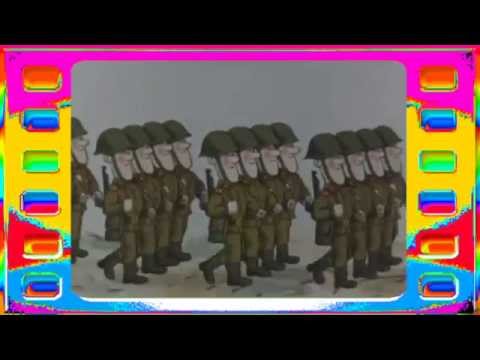 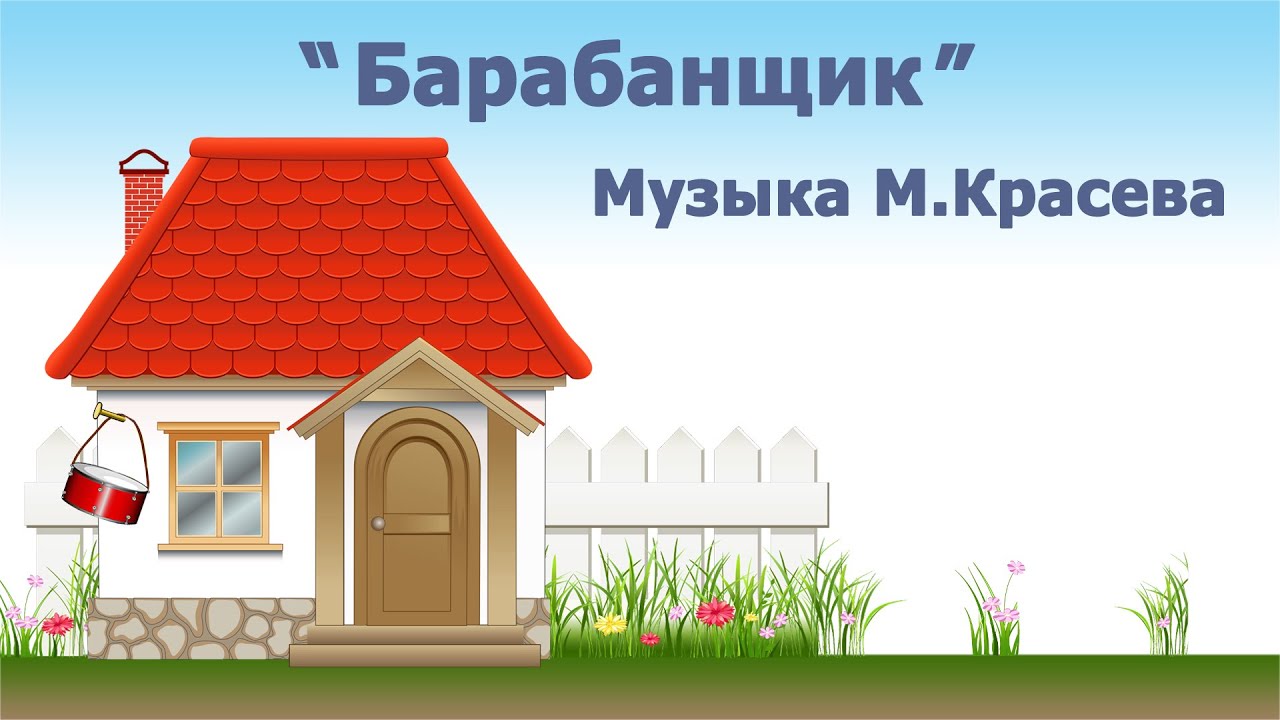 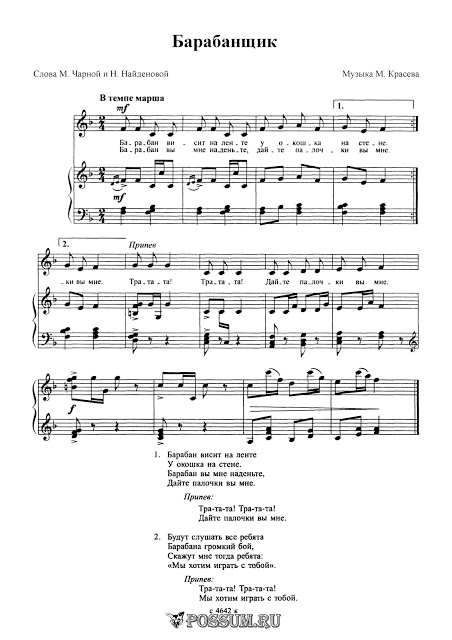 русская народная песня «Три синички»
А.Филиппенко «Наша Родина сильна»
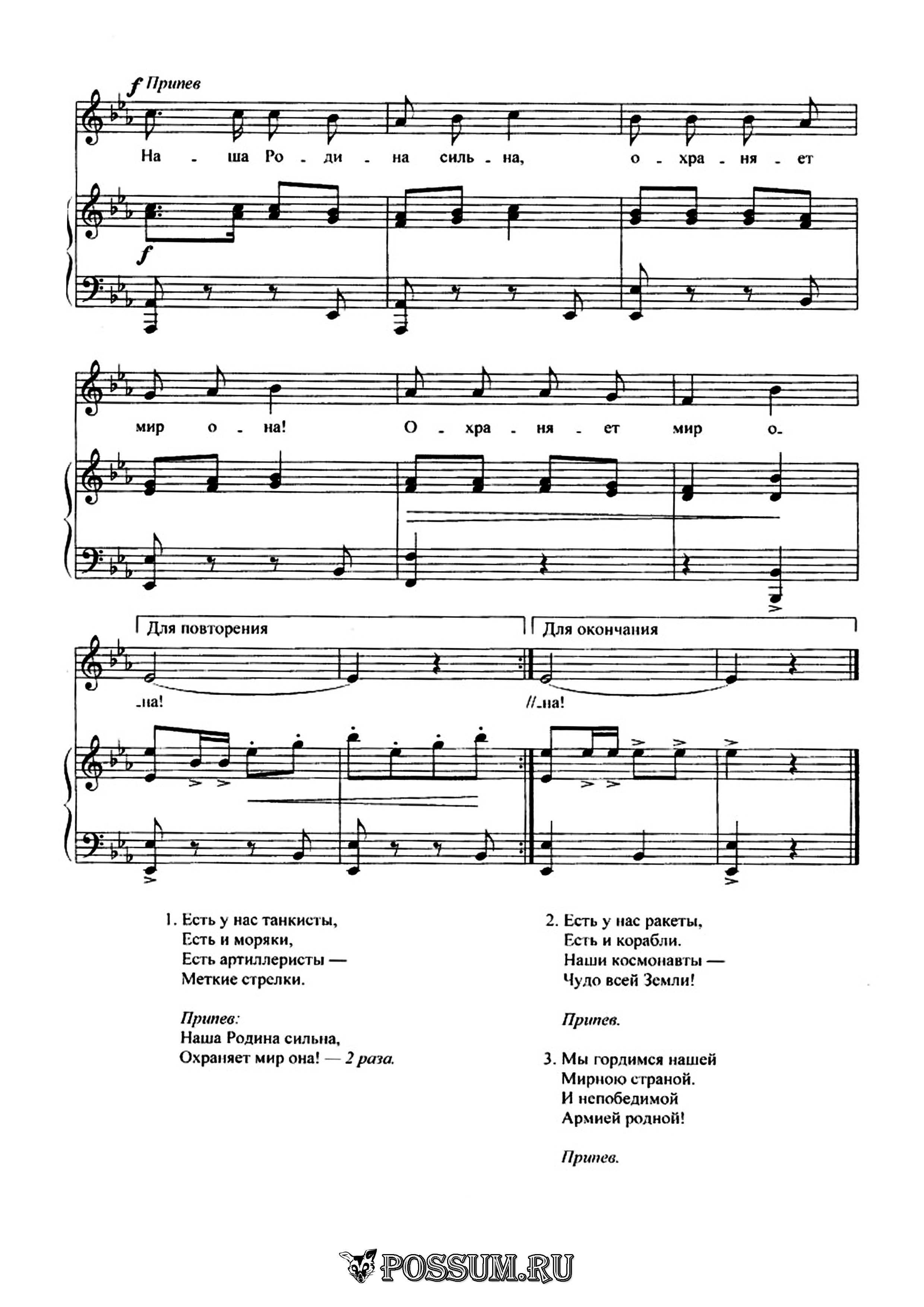 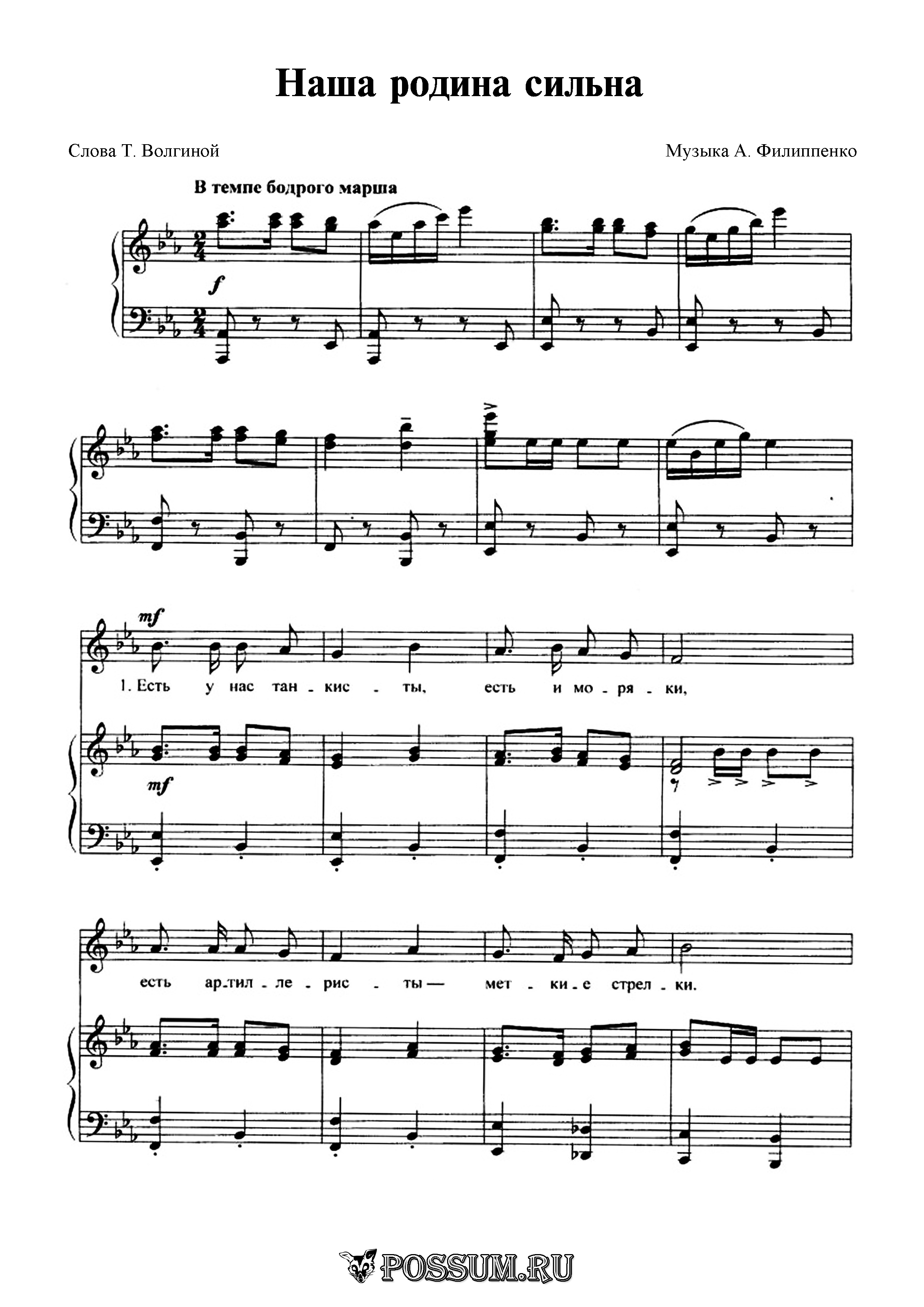 Е.Тиличеева «Весенняя полька»
Всё вокруг звучит, кроме тишины…

Музыка вокруг нас, 
Надо только уметь её слышать!


И наша задача - 
 научить её СЛУШАТЬ 
наших воспитанников.